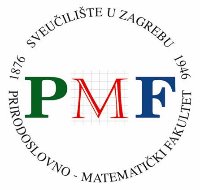 Kontinuirana sinteza farmaceutskih kokristala ekstruzijomKemijski seminar 1Lorena Kordić
M. Gajda, K.P. Nartowski, J. Pluta, B. Karolewicz, International Journal of Pharmaceutics 558 (2019) 426-440
Definicija kokristala
„molekulski kompleks koji sadrži dvije ili više različitih molekula u kristalnoj rešetci”
G.P. Stahly
„kristalni materijal koji je građen od dvije ili više komponenata u određenom stehiometrijskom omjeru, gdje komponente mogu biti atomi, ioni ili molekule“
D.L. Childs
„višekomponentni sustav dviju ili više komponenata u čvrstom stanju koje se međusobno povezuju bilo kojom vrstom međumolekulskih interakcija“
A. Nagia
„sinonim za višekomponentni molekulski kristal“
A. Bond
„kristalne tvari definirane stehiometrije sastavljene od dviju ili više neutralnih molekula koje su u čvrstom agregacijskom stanju pri sobnim uvjetima“
C.B. Aakeröy
„formiraju ga neutralna ili nabijena farmaceutski aktivna tvar s koformerom koji je pri sobnim uvjetima krutina“
M.J. Zaworotko
„kristalni kompleks od dvije ili više neutralnih molekula međusobno povezanih nekovalentnim interkacijama, najčešće vodikovim vezama, u kristalnoj strukturi“
W. Jones
Farmaceutski kokristali
53% novih lijekova su u čvrstom obliku (tablete, kapsule)
Razvoj lijeka odnosno djelatne tvari (API; eng. Active Pharm. Ingredient) - odabir čvrstog oblika:
„čisti” API
Kriteriji:
Proces
Topljivost
…
KRISTALNA FORMA
SOL
SOL
ČVRSTI OBLIK
KOKRISTAL
KOKRISTAL
AMORF
AMORF
FDA (eng. Food and Drug Administration)
Farmaceutski kokristali
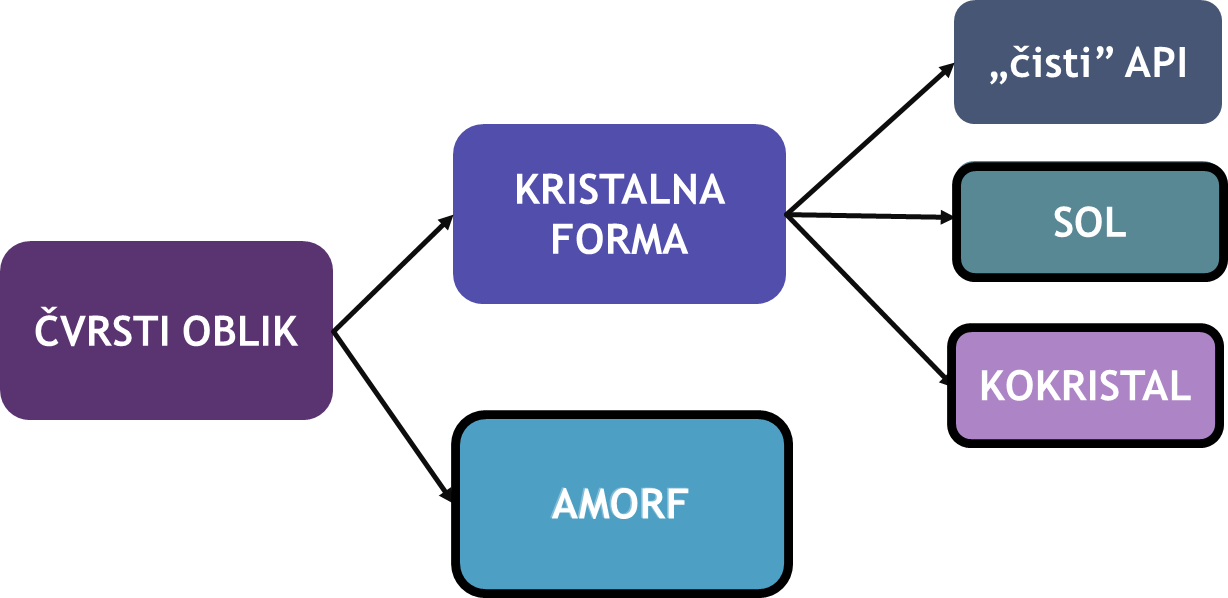 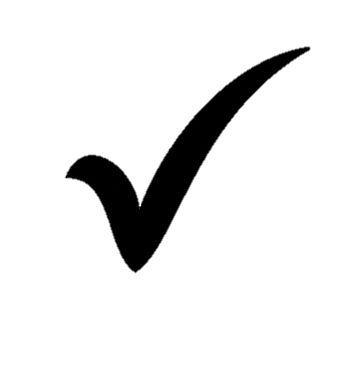 FDA (eng. Food and Drug Administration) regulacije: 
Kokristali su kristalni materijali koji se sastoje od dvije ili više različitih molekula u istoj kristalnoj rešetci
interakcija između komponenti kokristala nije ionska
svrstani u kategoriju sličnu solvatima i hidratima djelatne tvari  nisu potrebne toksikološke studije
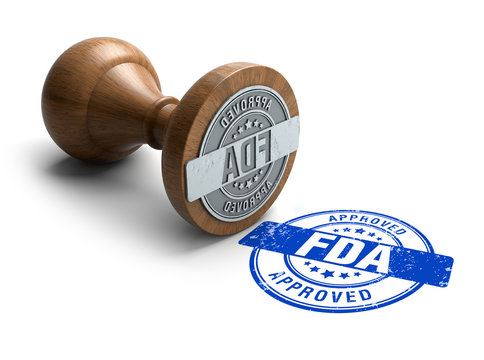 Metode sinteze kokristala
kristalizacija iz otopine
Najčešća na proizvodnoj skali
Nedostaci: nastajanje hidrata/solvata, loša topljivost API-a, velika razlika u topljivosti API-a i koformera






kristalizacija iz suspenzije
kristalizacija potpomognuta parama otapala
kristalizacija iz taljevine
sublimacija 
mljevenje odnosno mehanokemijska sinteza kokristala
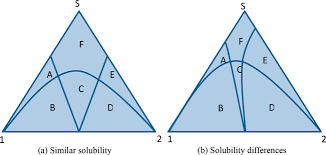 S-otapalo
1-API
2-koformer

A-API
B-API + kokristal
C-kokristal
D-koformer + kokristal
E-koformer
F-otopina
mala razlika u topljivosti
velika razlika u topljivosti
Mehanokemijska sinteza kokristala
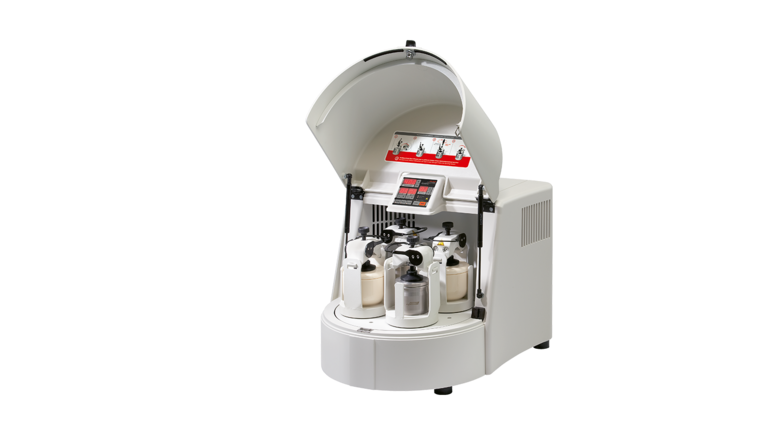 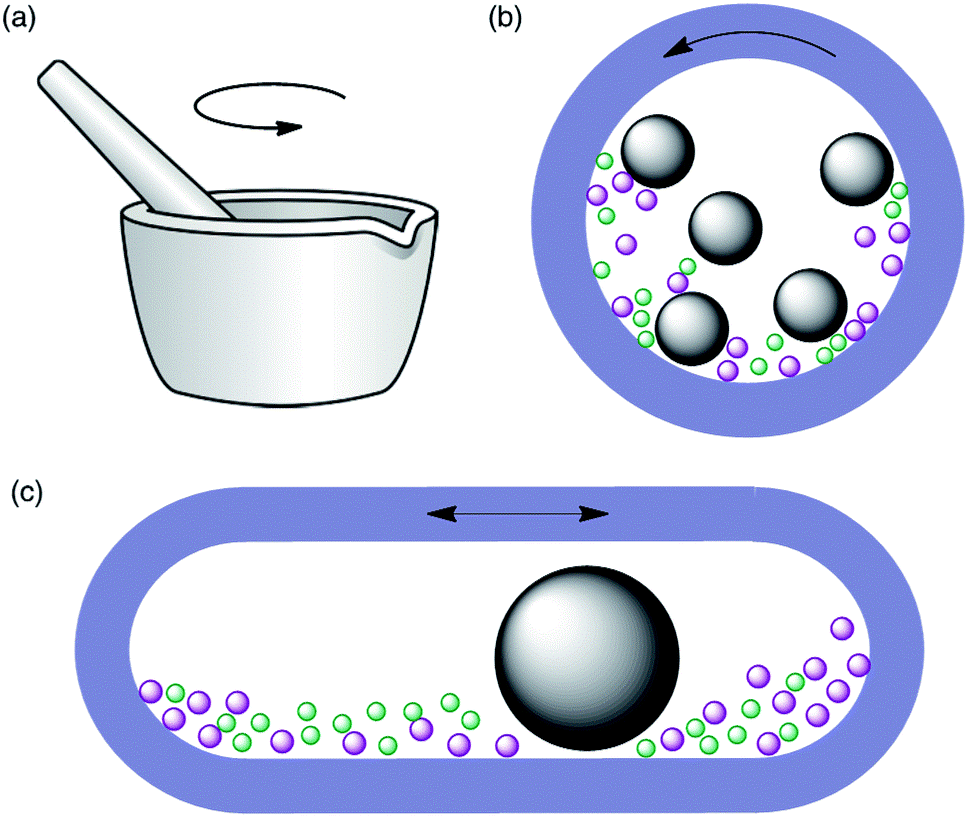 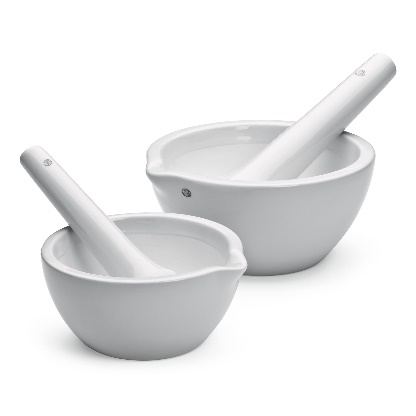 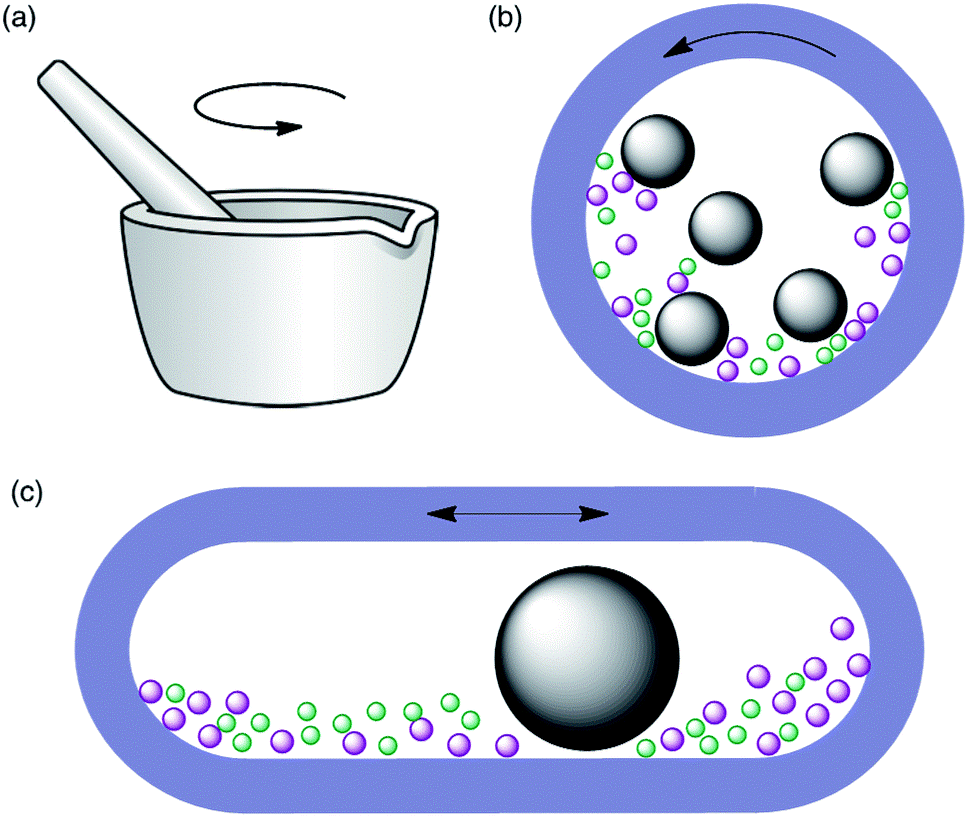 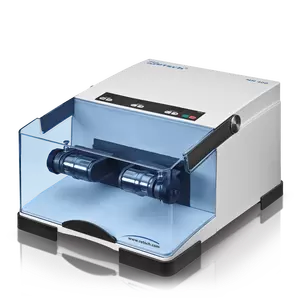 Tarionik i tučak
Vibracioni mlin
Planetarni mlin
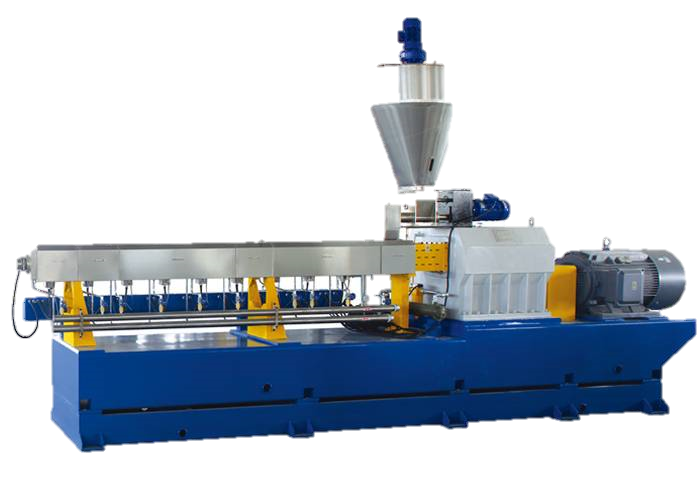 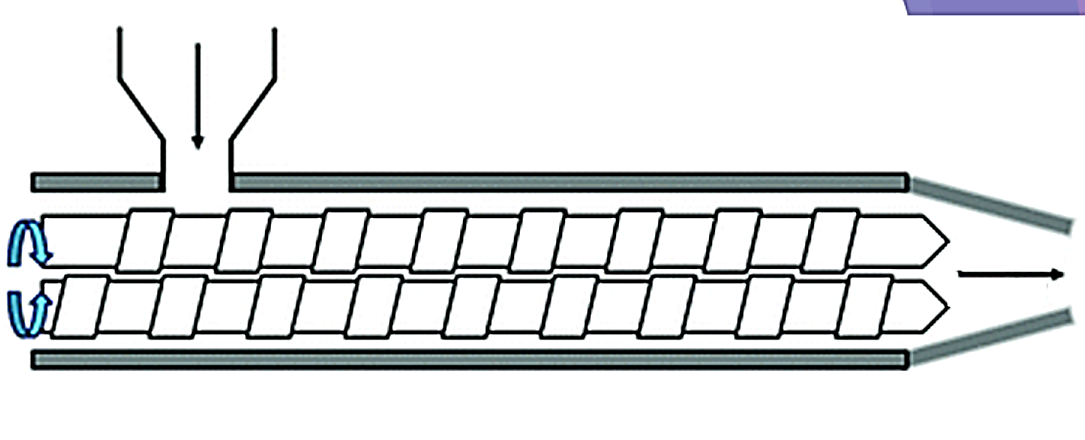 Ekstruder
Sinteza kokristala ekstruzijom taljenjem
Zadnjih 30-ak godina popularna u farmaceutskoj industriji
20x učinkovitija od mljevenja na proizvodnim skalama
Kontinuirani proces
Bez otapala
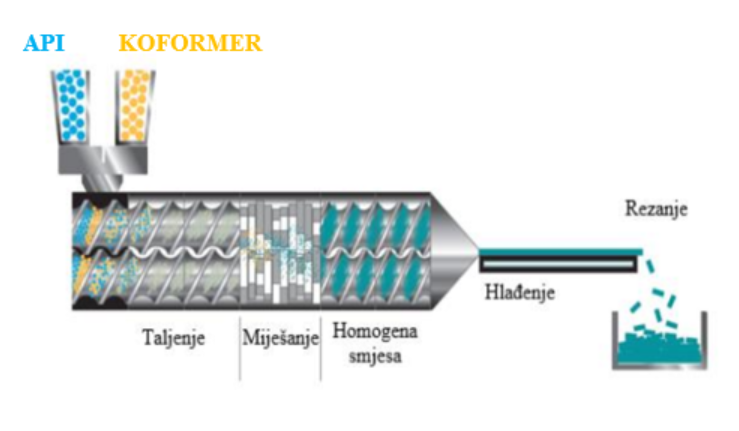 KOFORMER
API
KOKRISTAL
TALJENJE  MIJEŠANJE 
HOMOGENI MATERIJAL
Sinteza kokristala ekstruzijom taljenjem
Kritični parametri
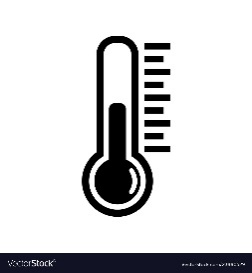 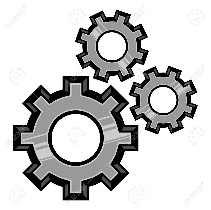 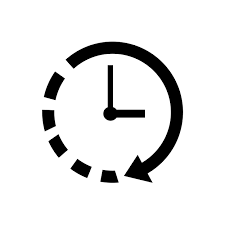 Sinteza kokristala ekstruzijom taljenjem
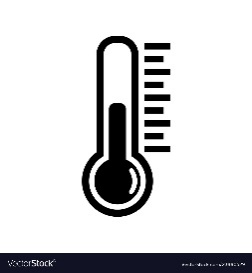 Kritični parametri –TEMPERATURA
Utjecaj na konverziju
Utjecaj na polimorfiju:
Primjer: kokristal teofilina i limunske kiseline
Polazni materijali: bezvodni teofilin + monohidrat limunske kiseline
Temperatura: 20°C
Rezultat: hidrat kokristal teofilina i limunske kiseline
Polazni materijali: bezvodni teofilin + monohidrat limunske kiseline
Temperatura: 50°C
Rezultat: bezvodni kokristal teofilina i limunske kiseline
Sinteza kokristala ekstruzijom taljenjem
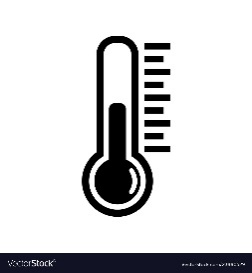 Kritični parametri –TEMPERATURA
Primjer: kokristal kofeina i maleinske kiseline
Stehiometrijski omjer: 1:1
Talište eutektičke smjese 1:1 = 100°C
Taljenje kokristala 1:1 = 104°C
Potpuna konverzija u kokristal 1:1 na 100°C
Stehiometrijski omjer: 2:1
Potpuna konverzija u kokristal 2:1 iznad 104°C
Sinteza kokristala ekstruzijom taljenjem
Kritični parametri - MIJEŠANJE
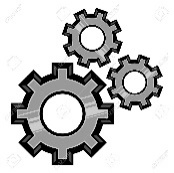 Utjecaj na konverziju
Utjecaj na morfologiju:
Primjer: kokristal karbamazepina i cimetne kiseline
Temperatura procesa:135°C
Ekstruder: dvopužni(2 vijka) i jednopužni (1 vijak)
Slike dobivene pretražnom elektronskom mikroskopijom:
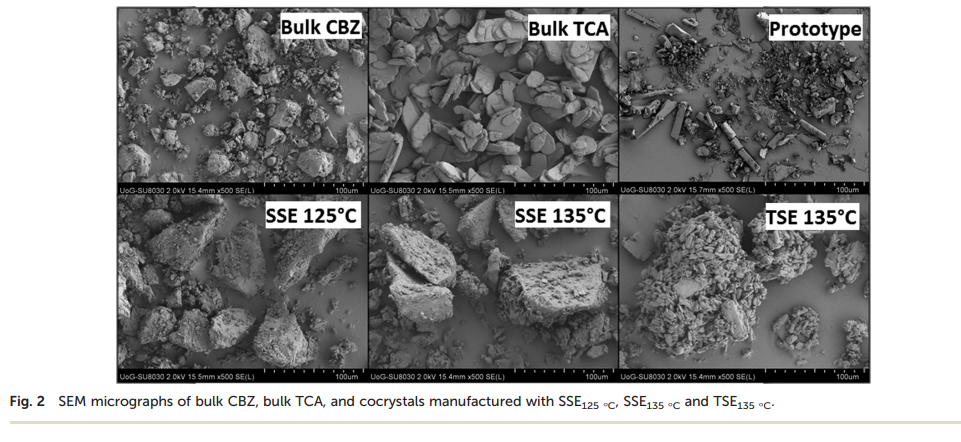 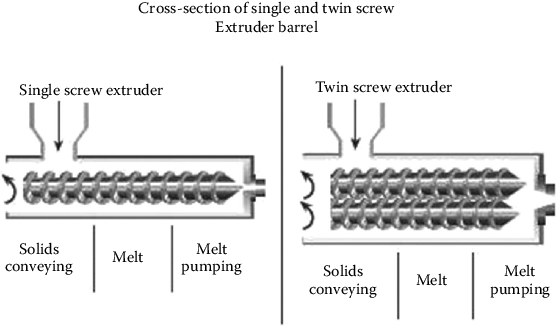 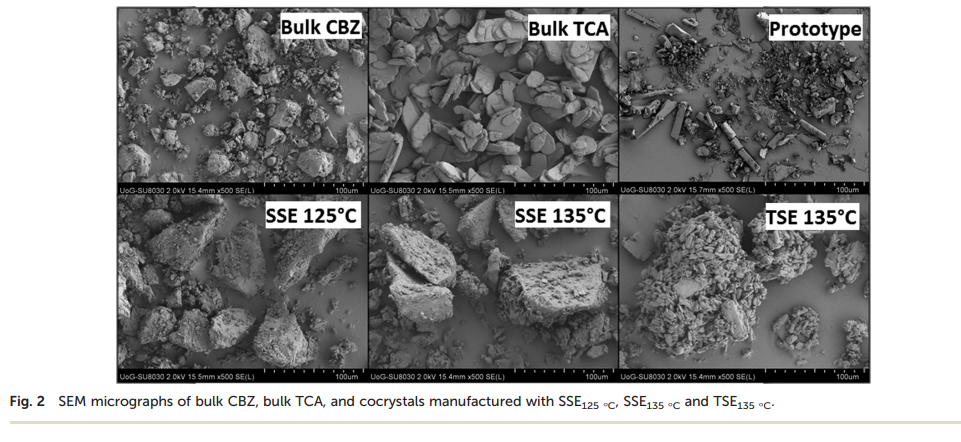 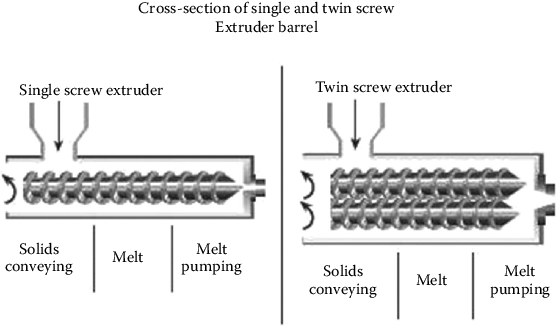 Lijevo: material sintetiziran u jednopužnom ekstruderu; desno: material sintetiziran u dvopužnom ekstruderu
Sinteza kokristala ekstruzijom taljenjem
Dodatak inertnih matrica
Polimeri
POLAG (eng. polymer assistent grinding) usporediv s LAG (eng. liquid assisted grinding) – uloga katalizatora
Prednost: ne nastaju hidrati/solvati
Nedostatak: ne može se ukloniti nakon procesa
Utječu i na svojstva dobivenog materijala – stabilnost, topljivost, tečljivost…
Odabir temperature – polimer omekšan, tekuć
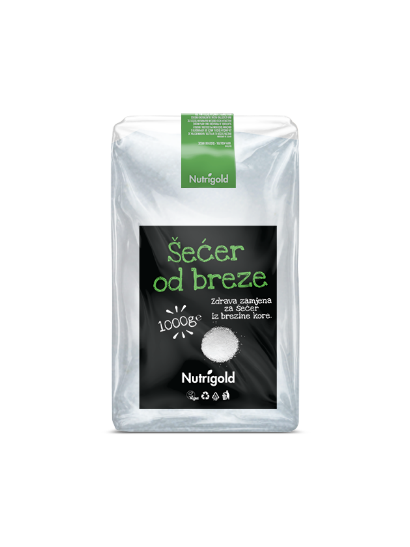 Molekule nižih molekulskih masa
Primjer: ksilitol
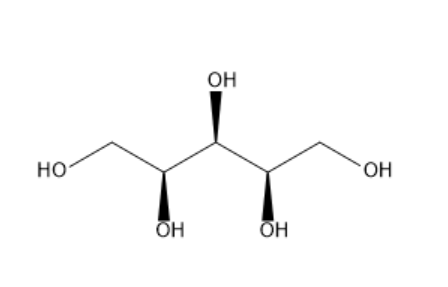 Hvala na pažnji 